Название вашего проекта
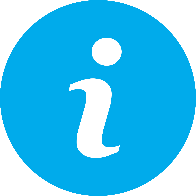 краткое описание продукта
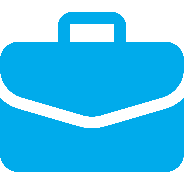 кейсы использования продукта
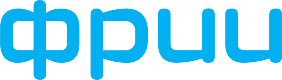 Команда
ключевые участники команды – фото, роль в проекте, описание опыта
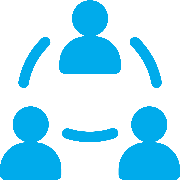 наличие опыта в разработке продуктов и (или) продажах у участников команды
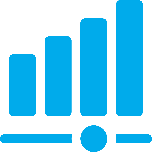 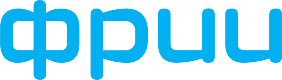 Уровень готовности продукта
(уровень готовности технологии –УГТ)
УГТ1: Основные принципы технологии изучены и опубликованы – продукт не готов, проект находится на стадии идеи;
УГТ2: Концепция технологии и/или ее применения сформулированы – продукт не готов, проект находится на стадии выдвинутых гипотез относительно решения проблемы потенциальных потребителей;
УГТЗ: Критические функции и/или характеристики подтверждены аналитическим и экспериментальным путем – продукт не готов, проект находится на стадии подтверждения технического решения проблемы;
УГТ4: Компонент и/или макет испытаны в лабораторном окружении – проект на стадии минимально жизнеспособного продукта (minimum viable product, далее – MVP), продукт нуждается в значительной доработке;
УГТ5: Компонент и/или макет испытаны в окружении, близком к реальному – проект на стадии минимально жизнеспособного продукта (minimum viable product, далее – MVP), продукт нуждается в незначительной доработке;
УГТ6: Модель системы/подсистемы или прототип продемонстрированы в окружении, близком к реальному – проект на стадии MVP, продукт готов к использованию;
УГТ7: Прототип системы продемонстрирован в условиях эксплуатации – проект на стадии MVP, продукт имеет тестовых пользователей;
УГТ8: Реальная система завершена и квалифицирована в ходе испытаний и демонстрации – продукт готов, проект находится на стадии готового решения;
УГТ9: Реальная система подтверждена путем успешной эксплуатации (достижения цели) – продукт готов, проект находится на стадии начала продаж.
необходимо выбрать один вариант
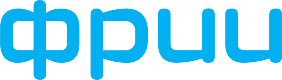 Наличие конкурентного преимущества
укажите ключевых игроков на вашем рынке
сравните продукт вашей компании с конкурирующими решениями по основным характеристикам, важным для клиента
напишите основное конкурентное преимущество вашего продукта, укажите насколько сложно его повторить
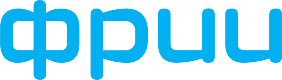 Реально достижимый объем рынка
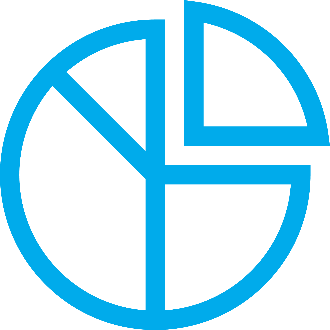 укажите реально достижимый объем рынка через 5 лет с описанием логики расчета
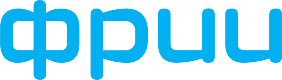 Годовой оборот компании за 2022 г.
укажите показатели за 2022 год по:
- количеству пользователей/ подписчиков/клиентов
- выручке
какой продукт, услуга является ядром дохода – т.е. на что приходится основная доля выручки
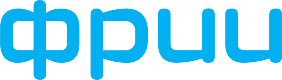